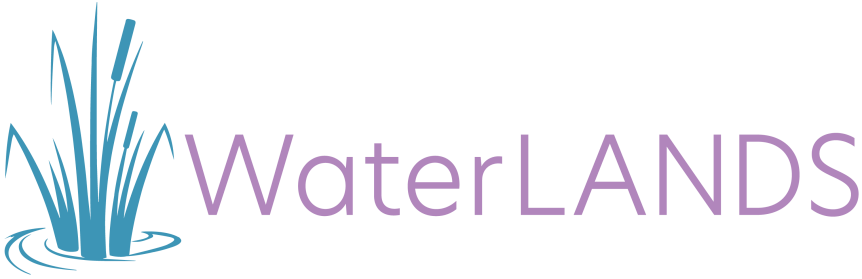 tutvustus
Marko Kohv
Märgalade päev 02.02.2022
Water-based solutions for carbon storage, people and wilderness
EL Horizon 2020 Green Deal projekt

01.12.21 – 31.11.2026

Kogumaht 23,6 M

32 partnerit 14 riigist üle Euroopa

Eestist 4 partnerit, eelarve 5,2 M
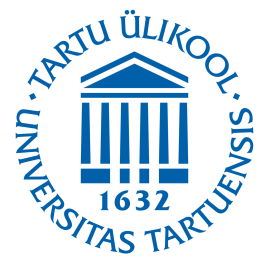 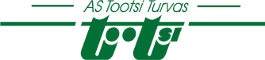 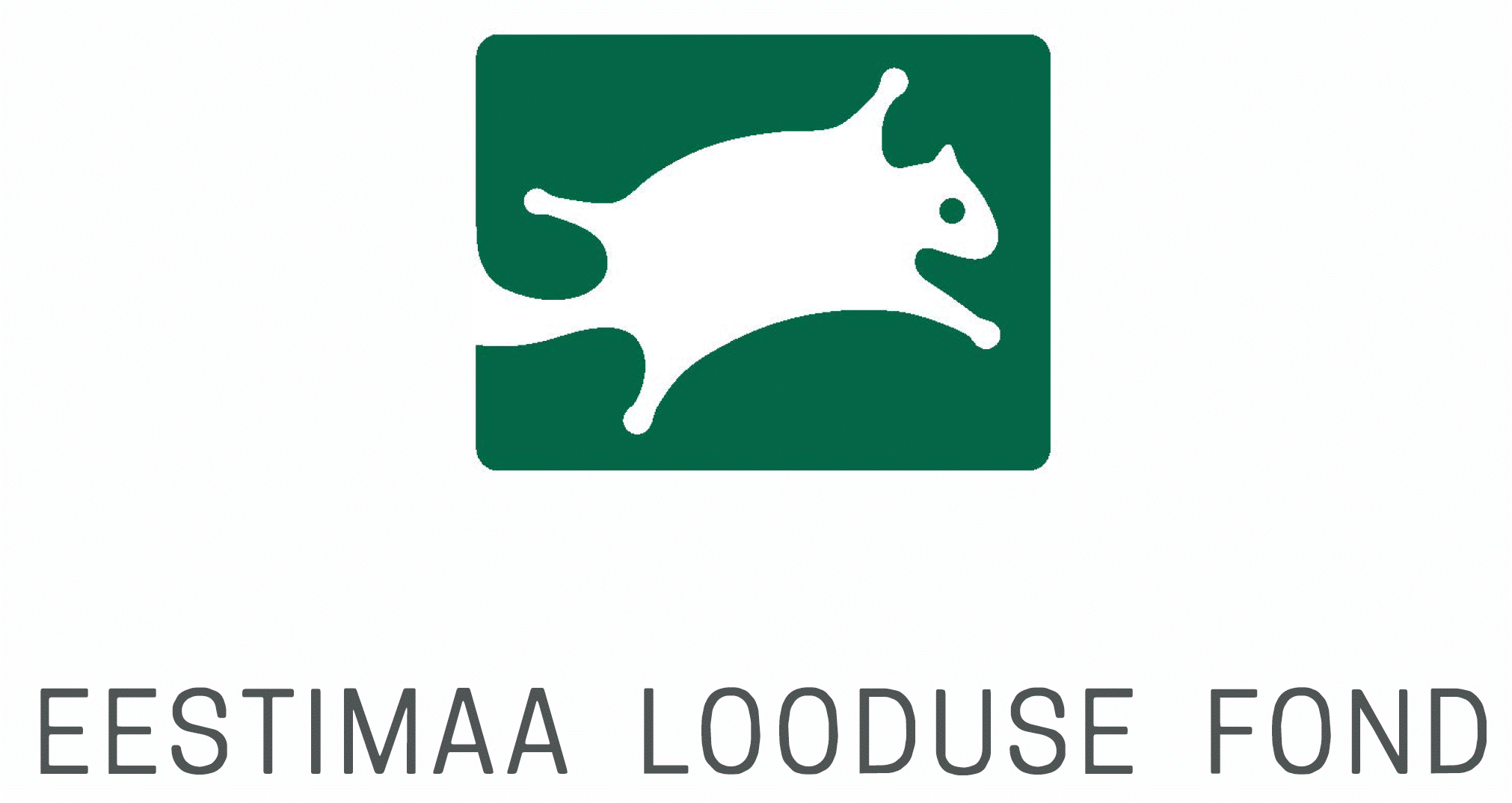 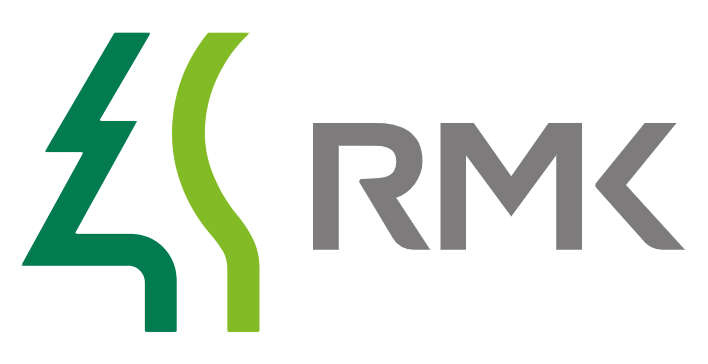 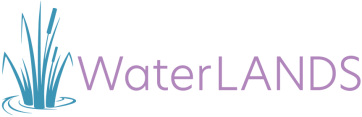 Projekti struktuur
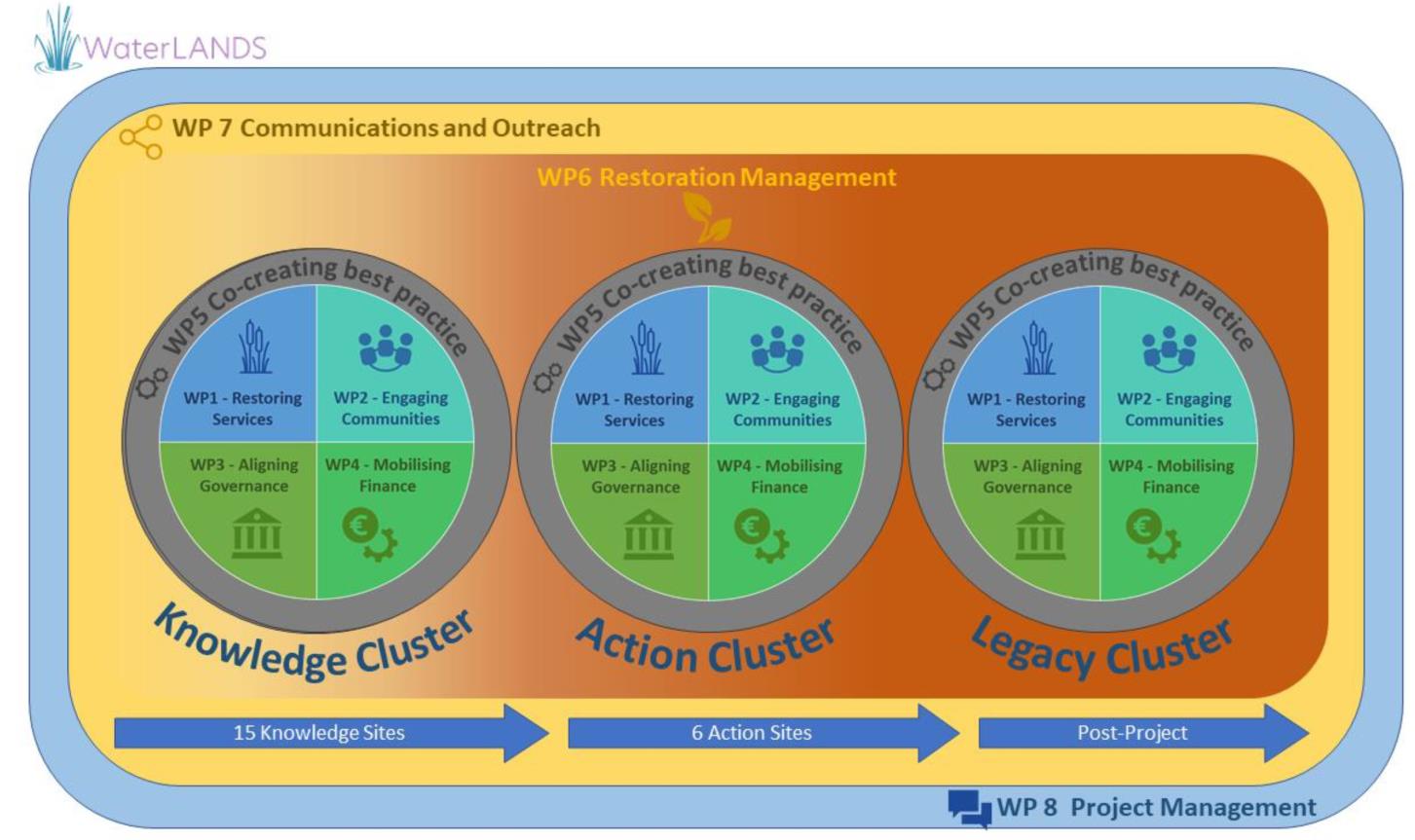 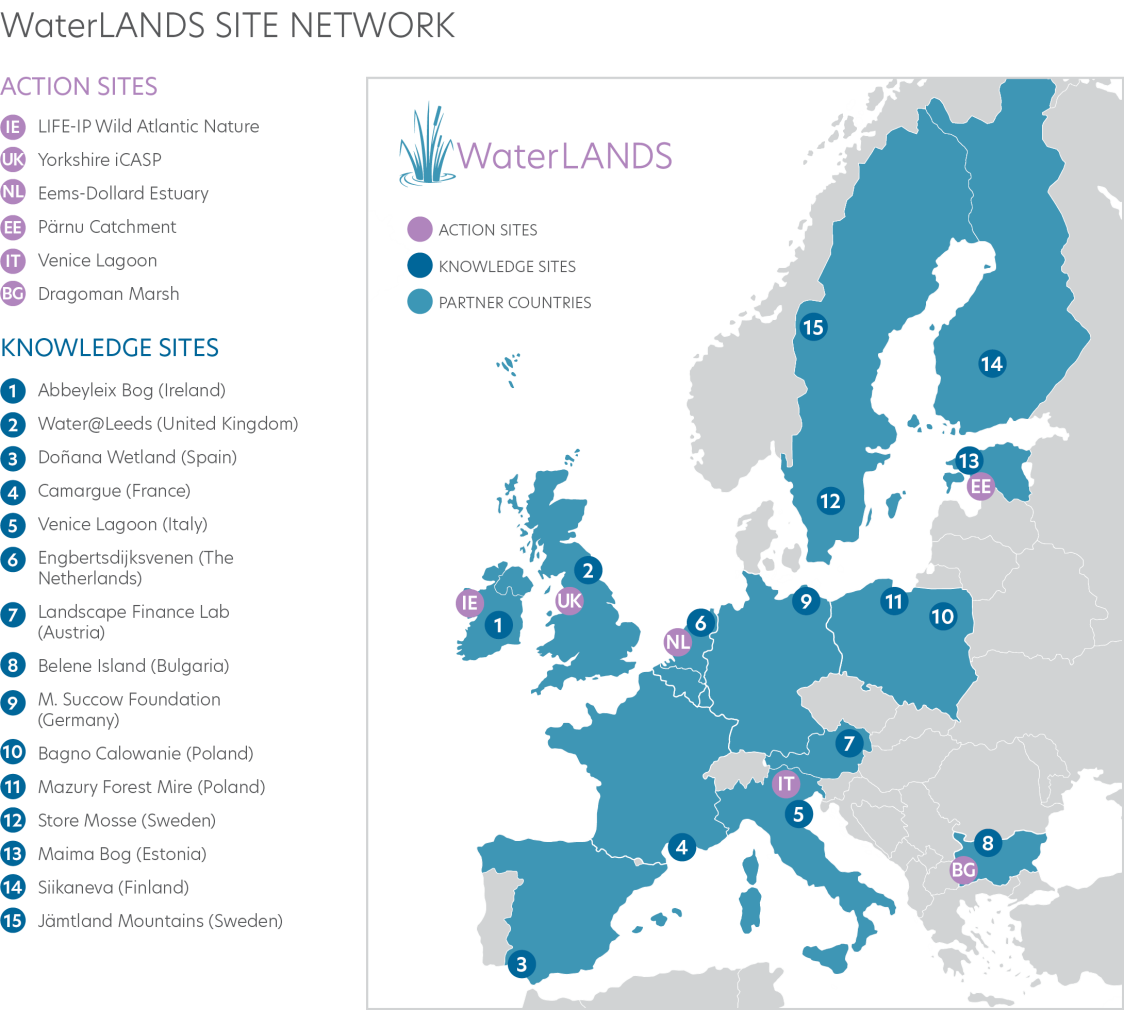 Osalejad
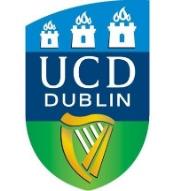 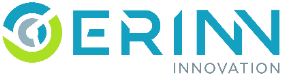 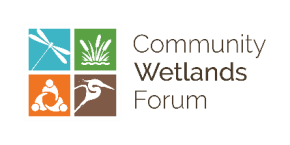 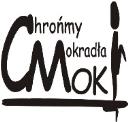 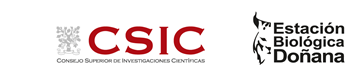 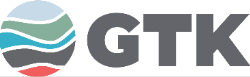 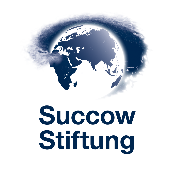 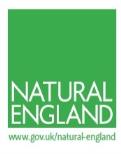 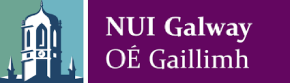 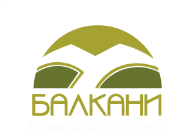 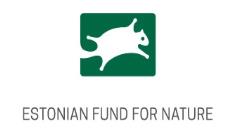 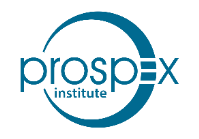 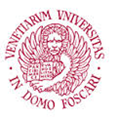 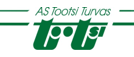 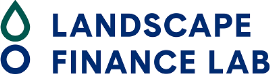 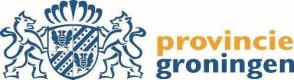 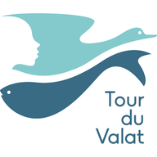 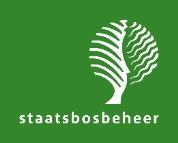 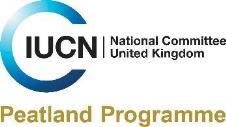 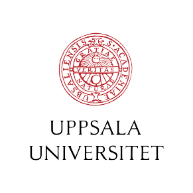 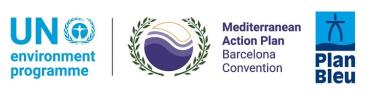 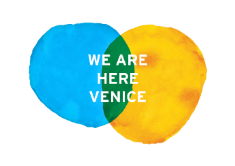 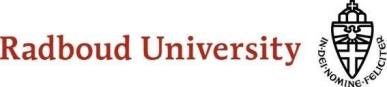 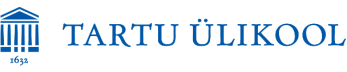 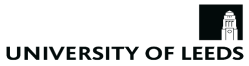 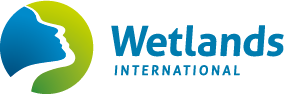 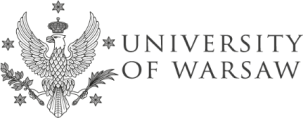 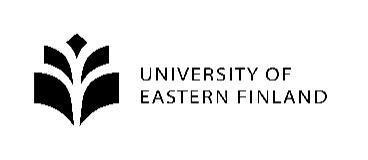 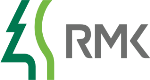 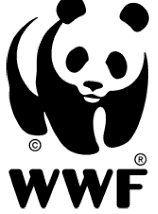 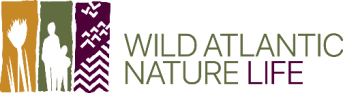 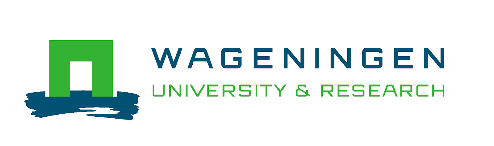 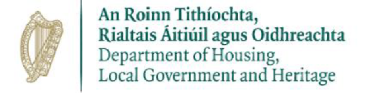 Eesti Action Site (3531 ha)
Keeruline (808 ha)
   Ammendunud turbaväljad
   Märgalad+ roheenergia?
	
Arutelu (934 ha)
    Mahajäetud turbaväljad
   Märgalad + rekreatsioon?

Loodus (1790 ha)
   Kuivendatud metsad
   Elurikkus + metsandus?
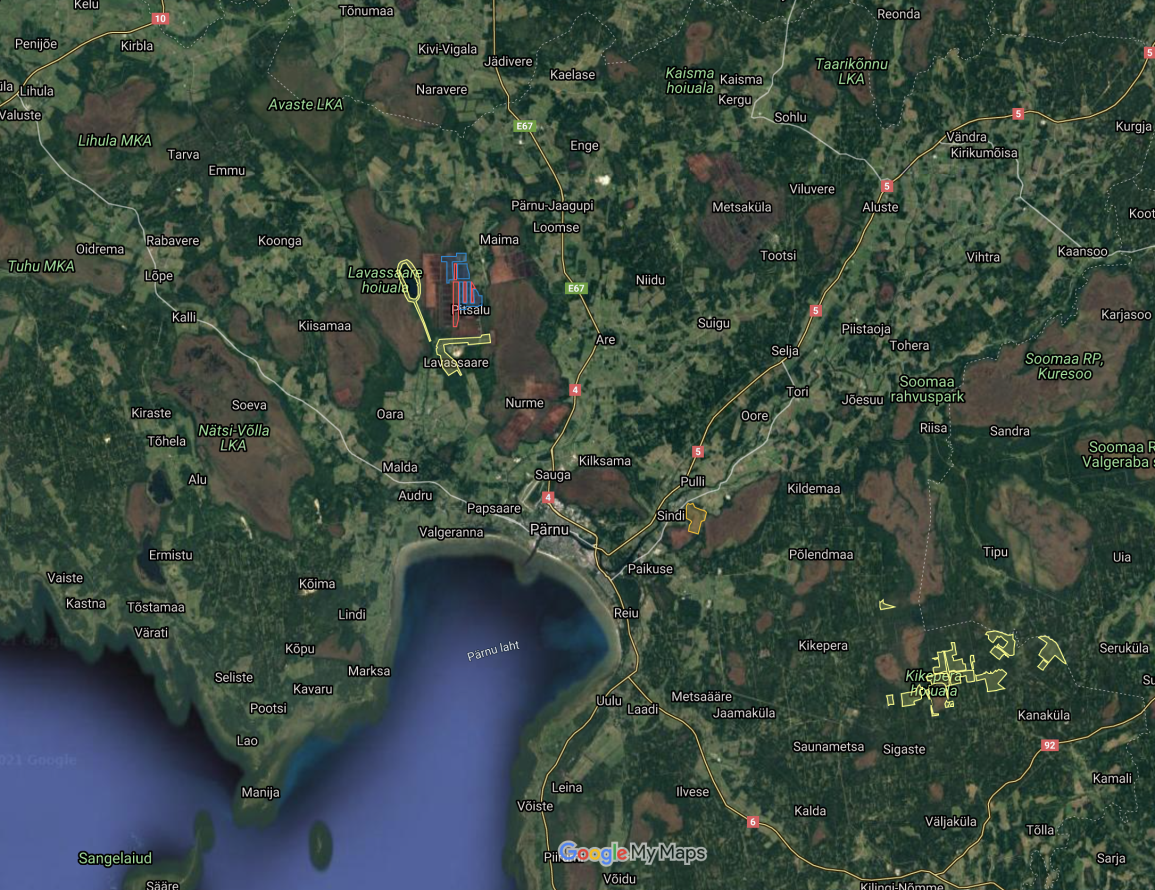 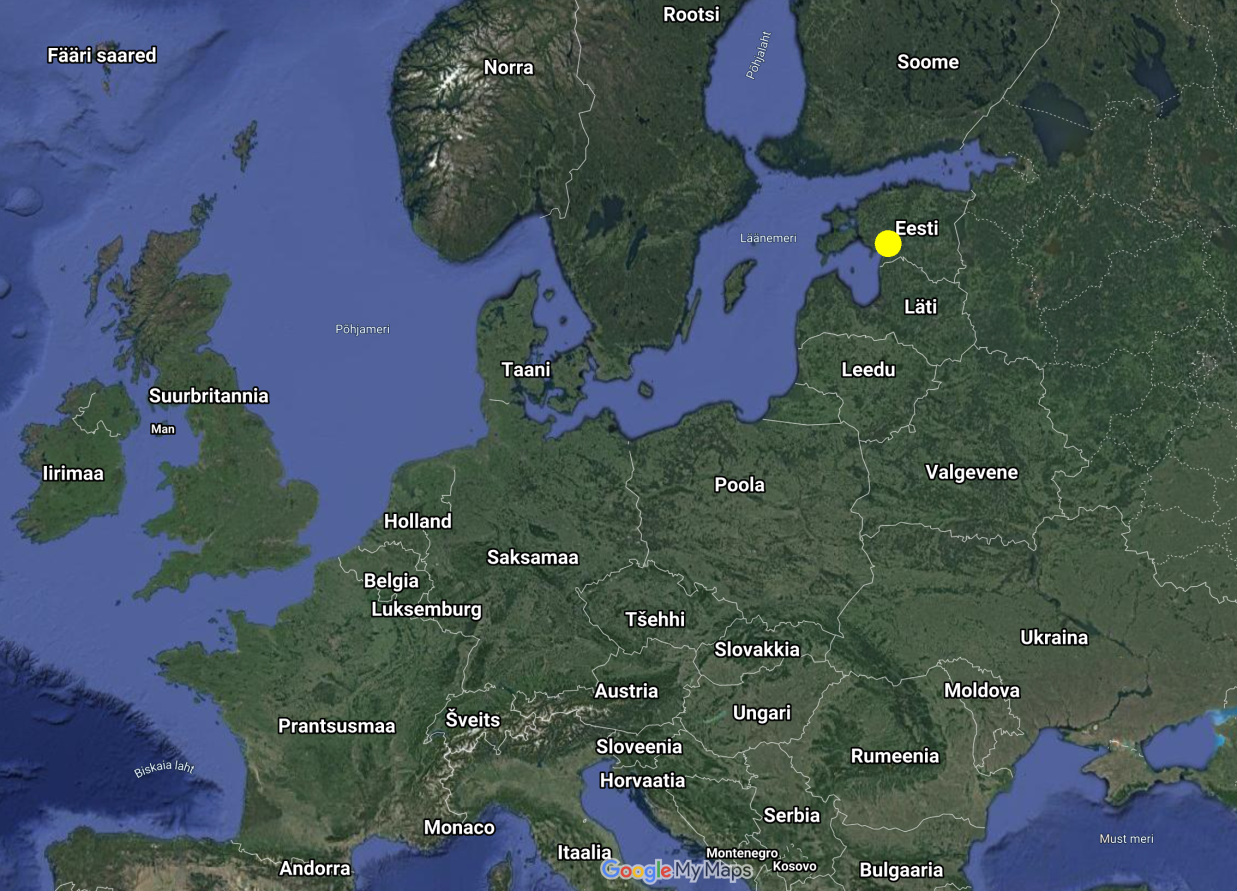 Keeruline – Lavassaare
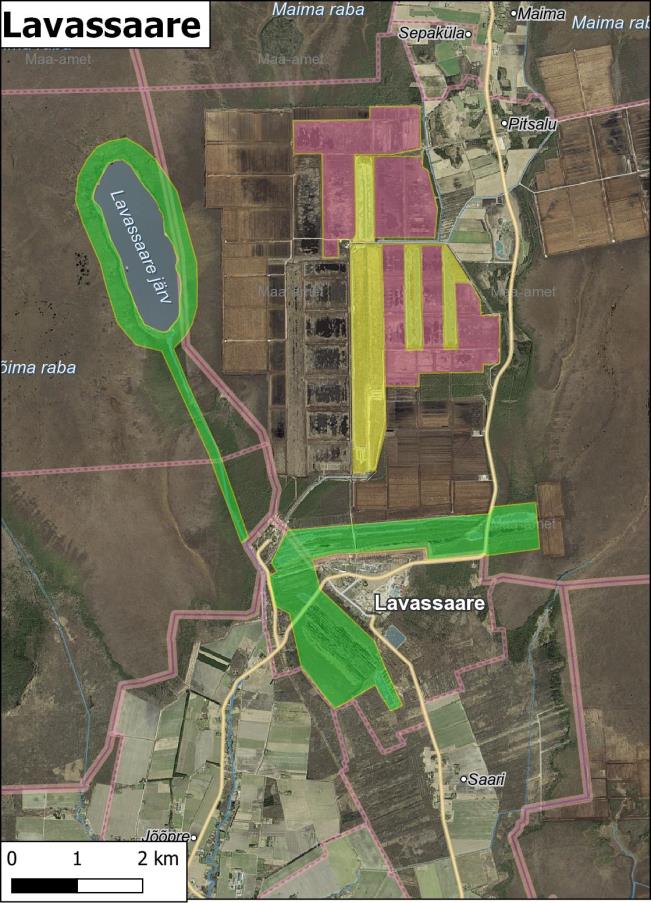 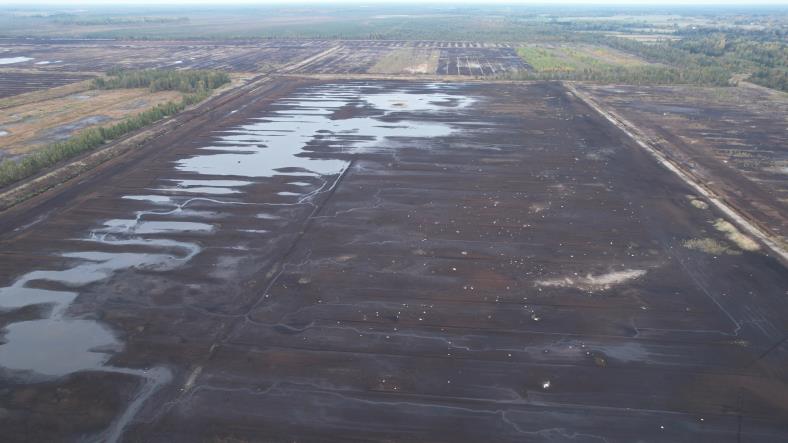 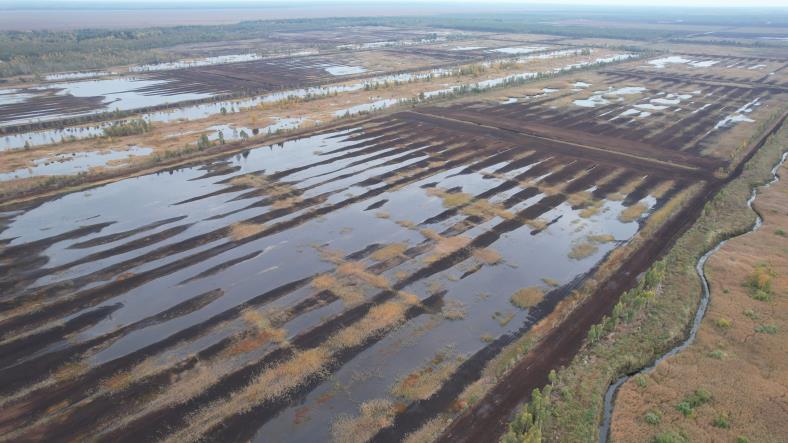 Keeruline – Lavassaare
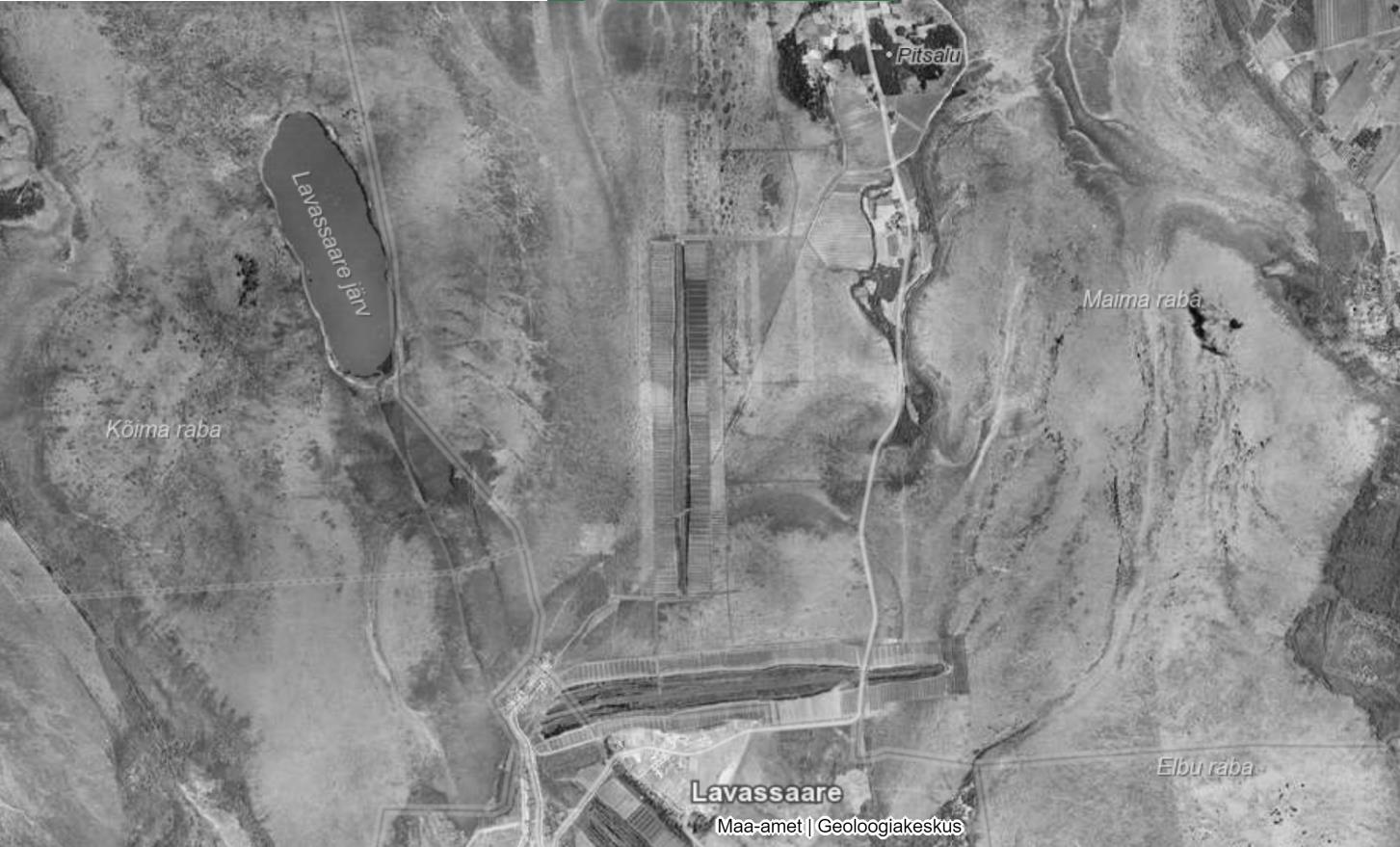 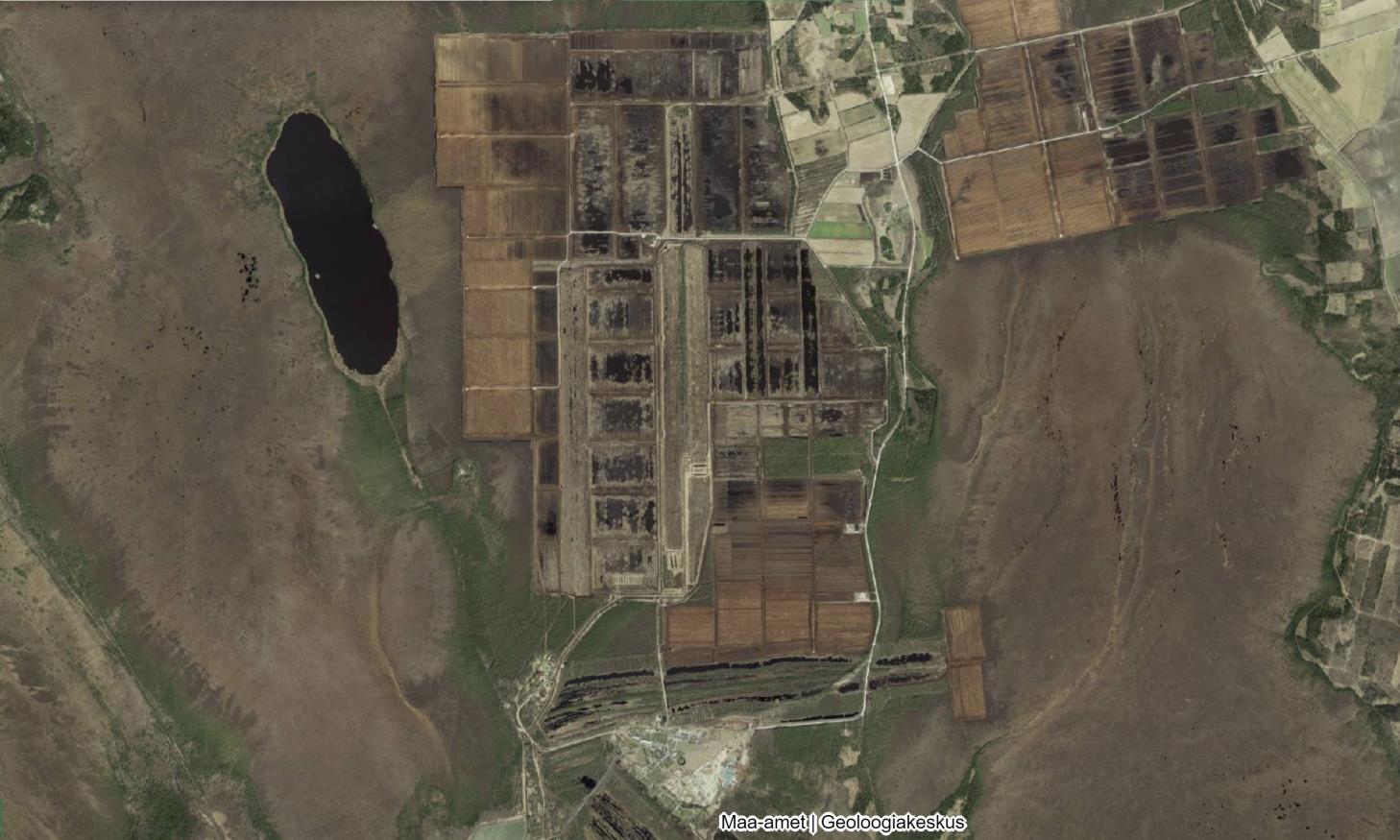 Arutelu – Kõrsa & Lavassaare
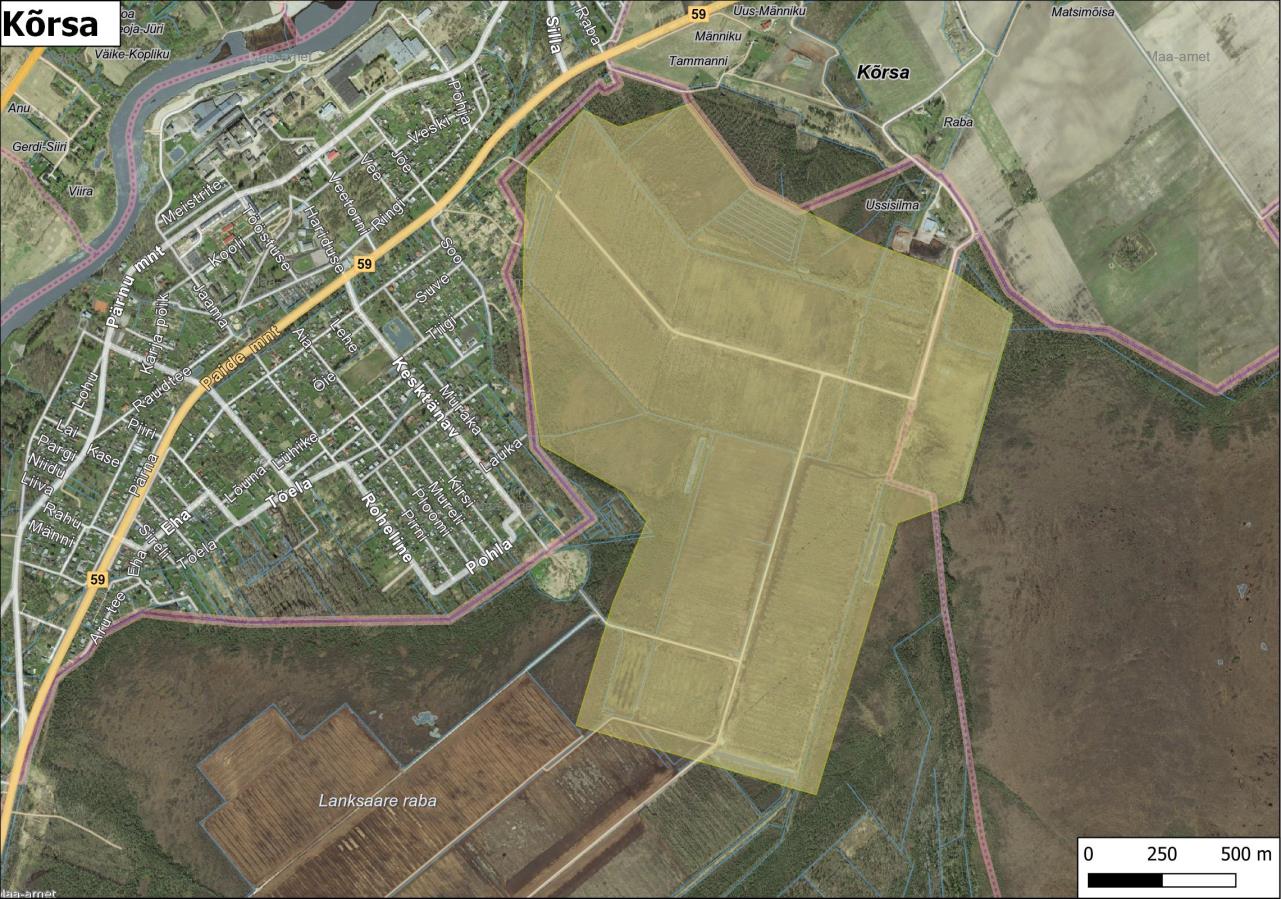 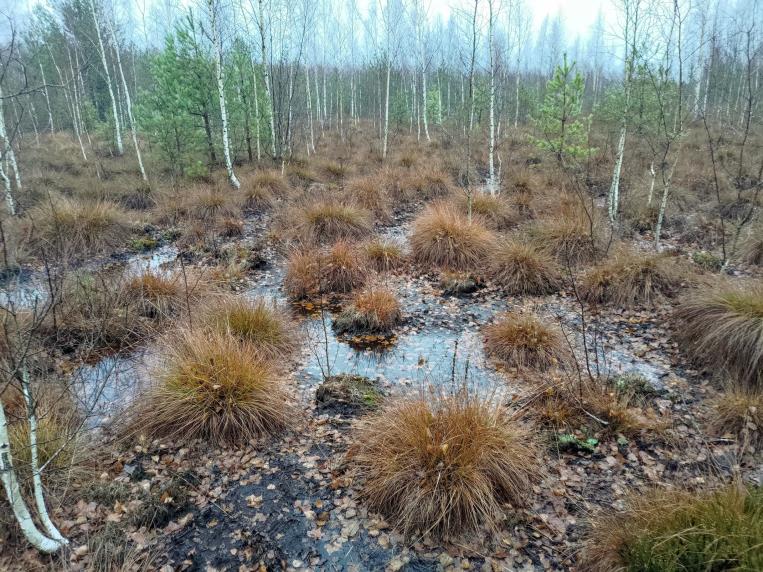 Arutelu – Kõrsa & Lavassaare
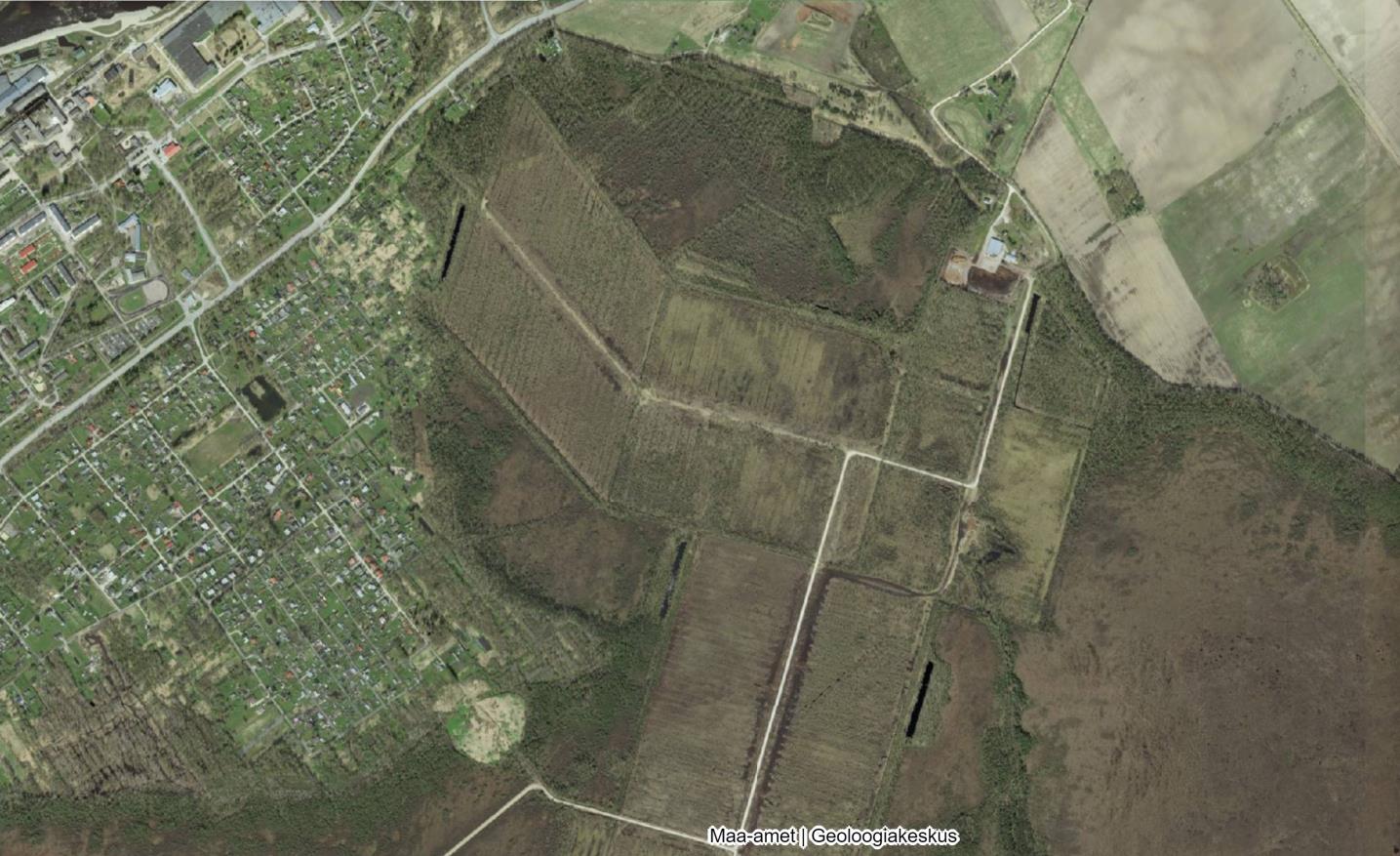 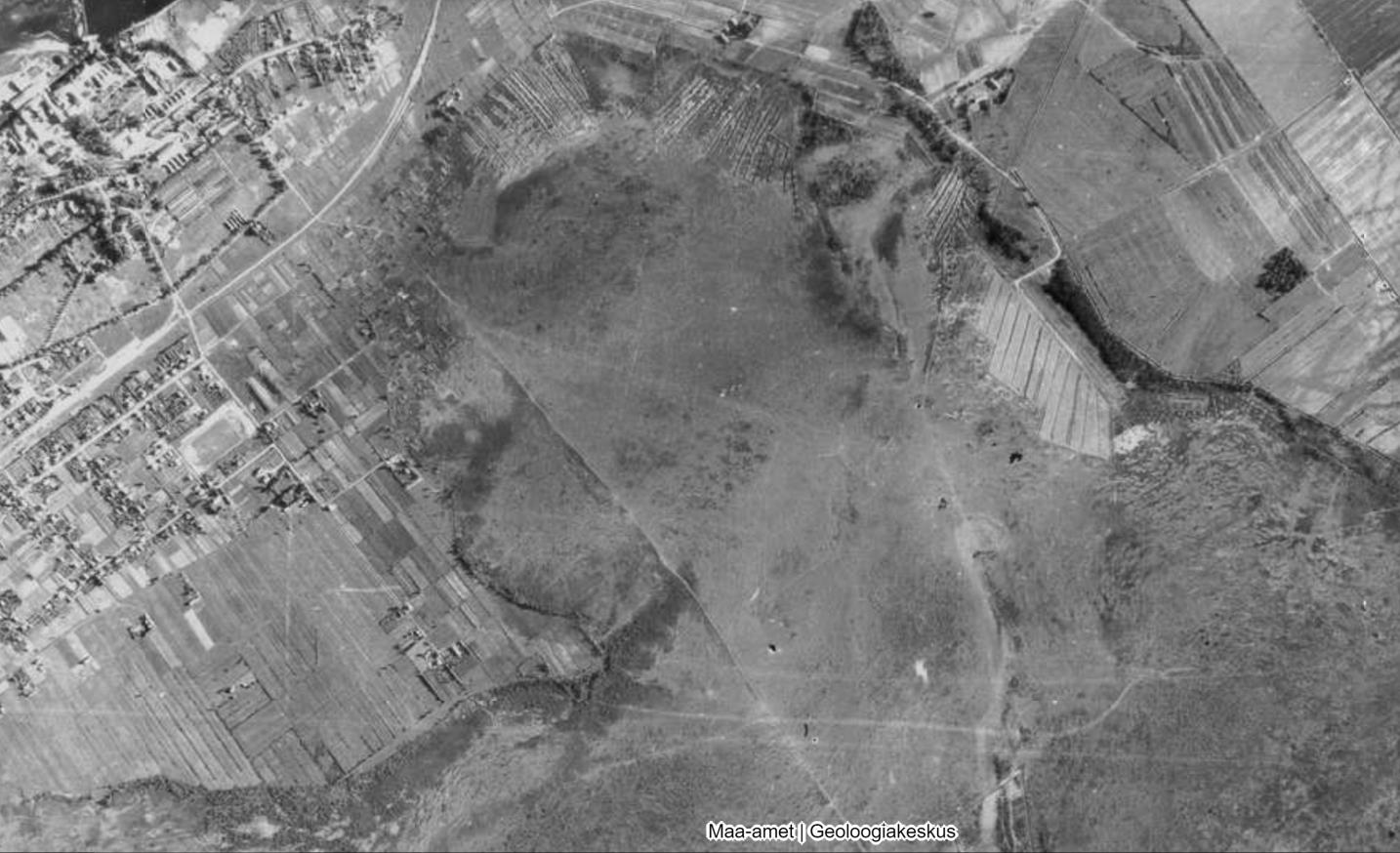 Loodus – Kikepera
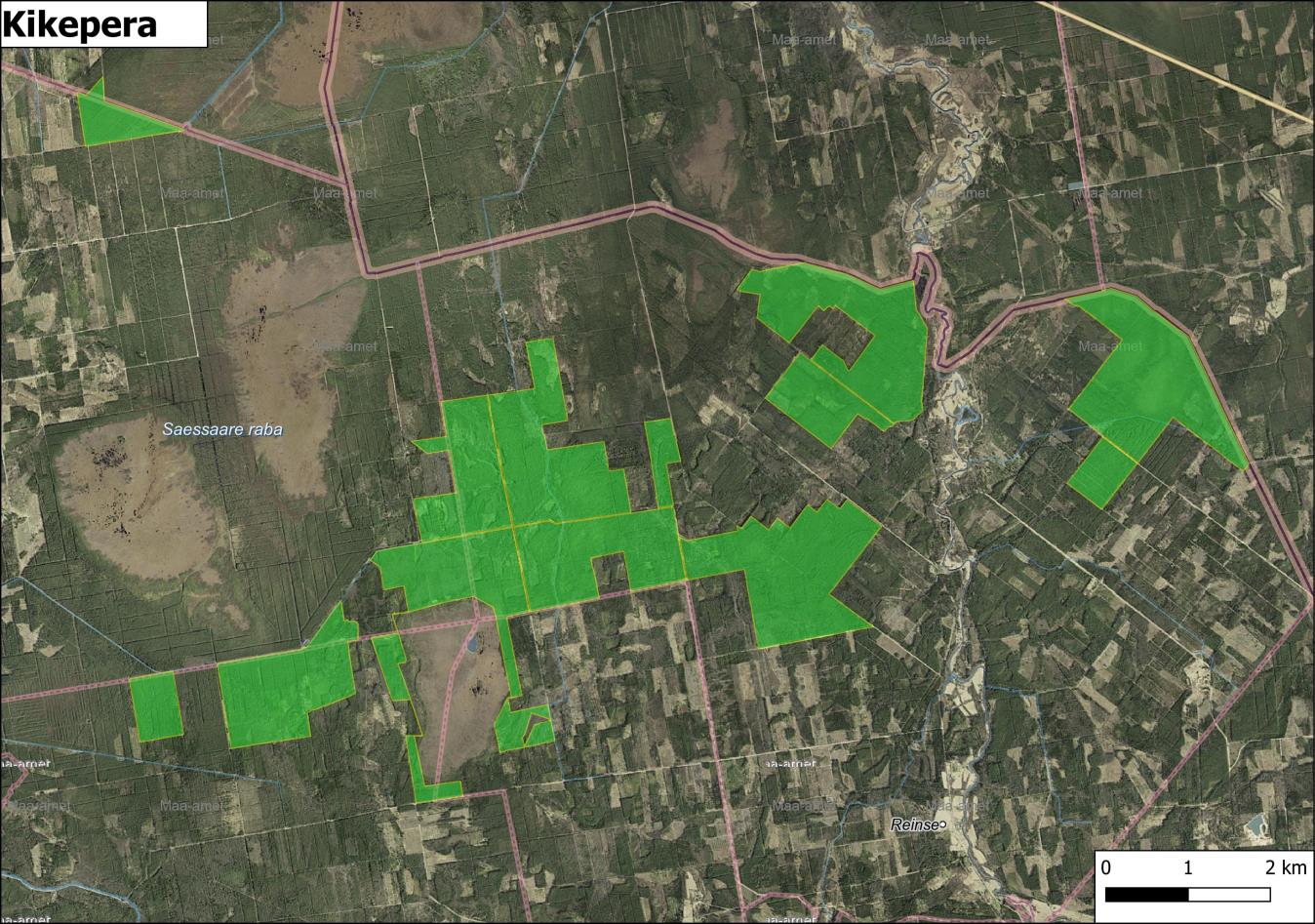 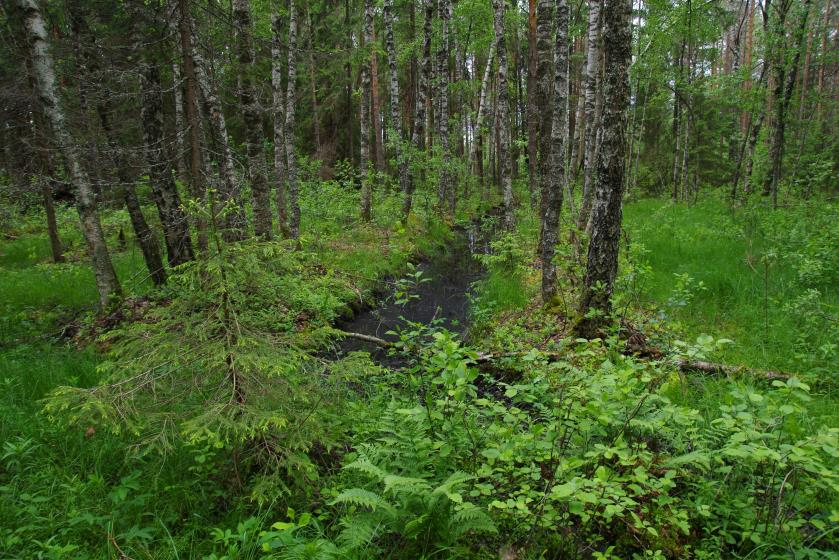 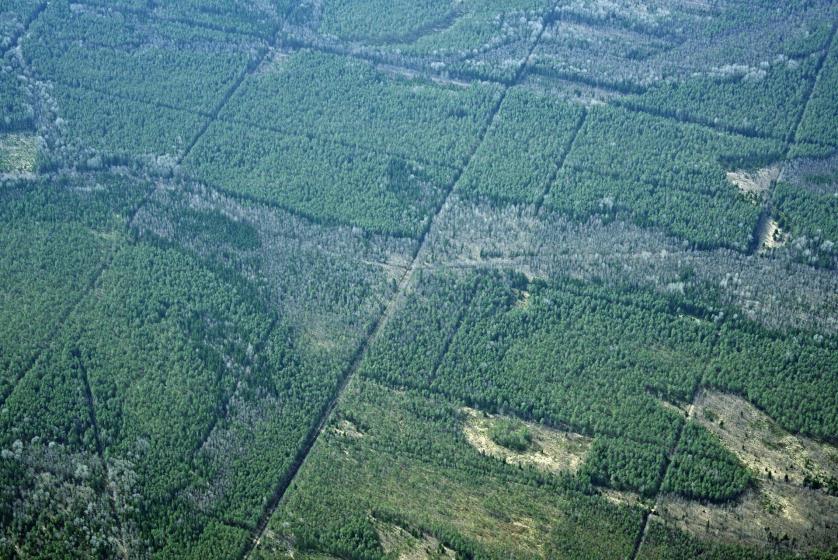 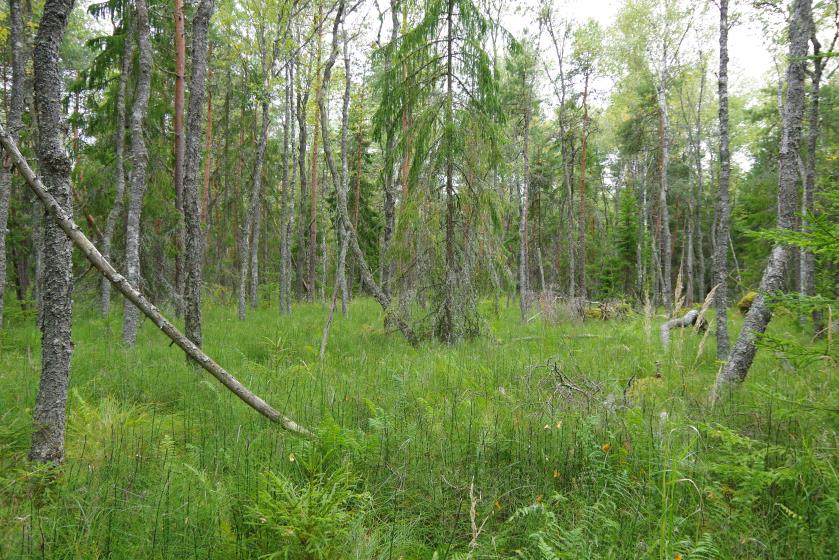 Loodus – Kikepera
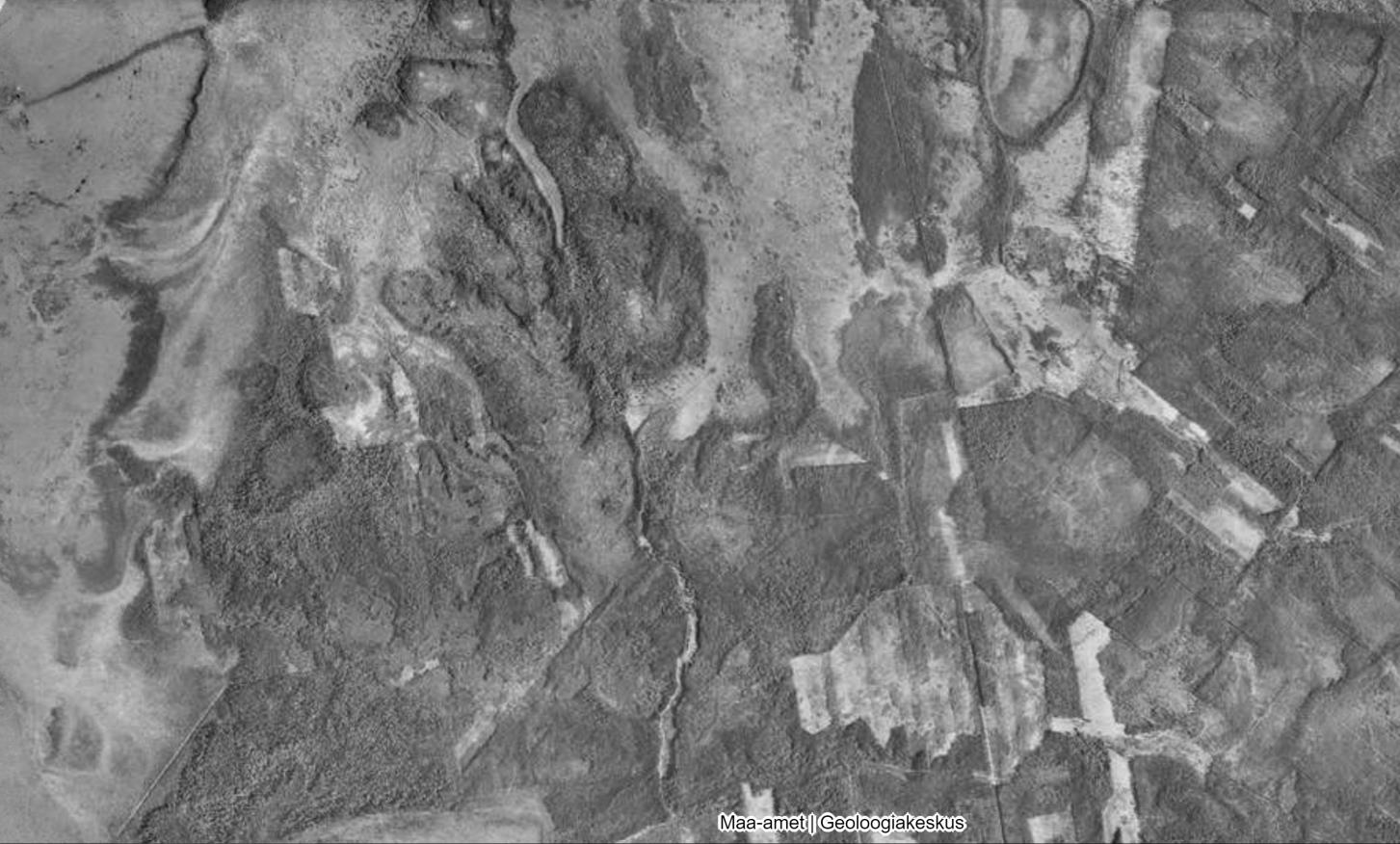 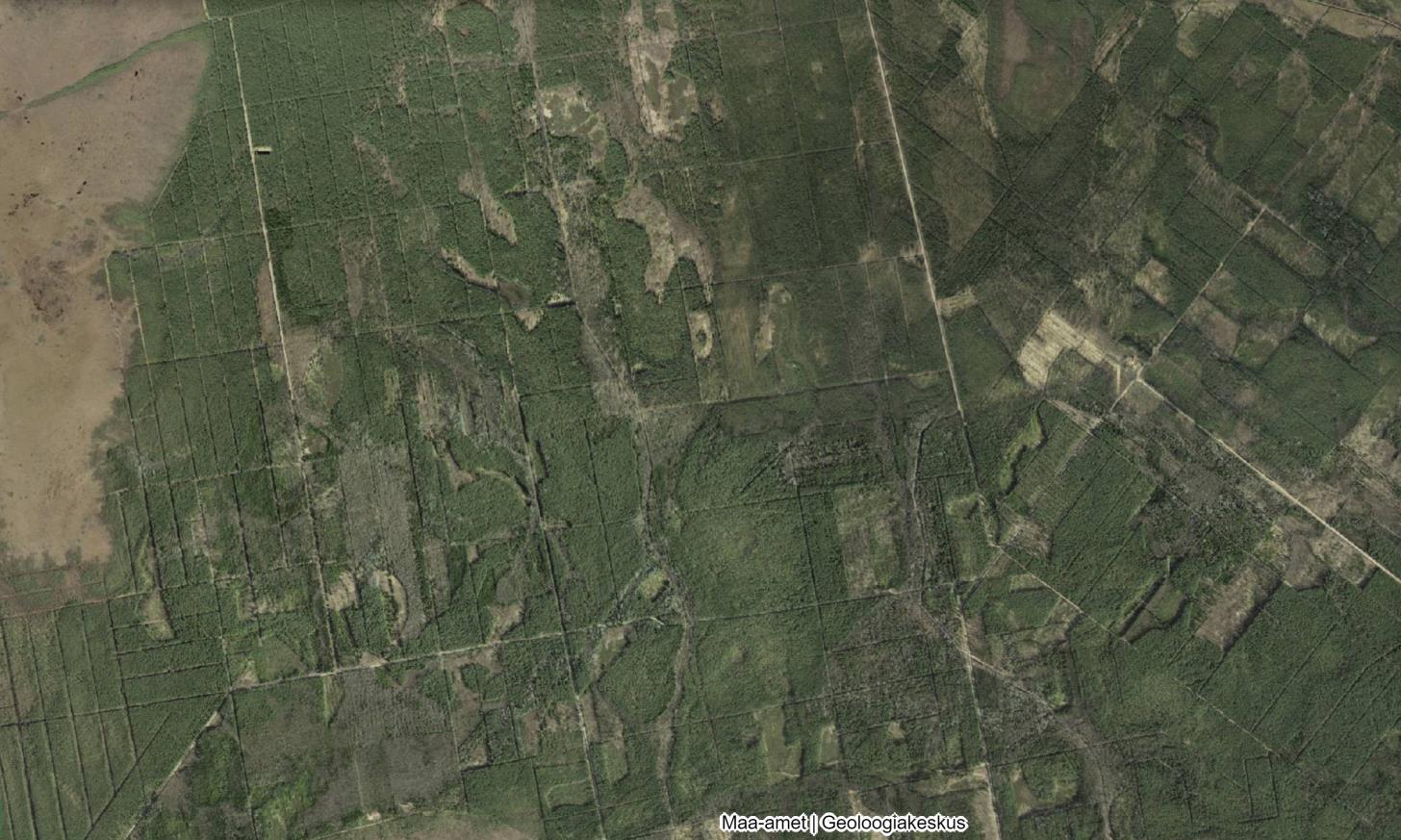 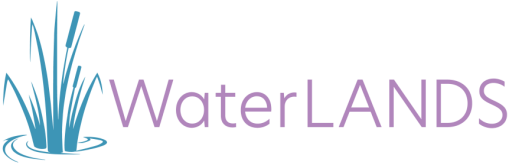 Plaan 2022.a
Kontaktide loomine KOV-ide,  kogukondadega, 	huvigruppidega

Ala praeguse seisundi kirjeldus ja püsiseire alustamine
	morfoloogia
	hüdroloogia
	turvas/muld
	taimestik
	elustik

Arutelude algatamine taastamiskava koostamiseks

Referentskoosluste valik ja kirjeldus

Taastamiskava koostamine
Kontaktid
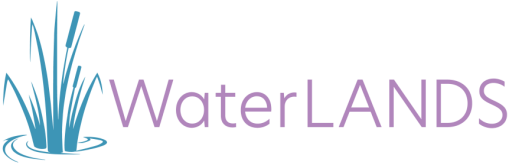 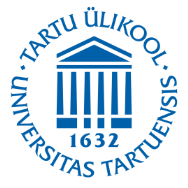 Marko Kohv (marko.kohv@ut.ee)
Jüri-Ott Salm (jott@elfond.ee)
Piret Pungas-Kohv (piretpk@elfond.ee)
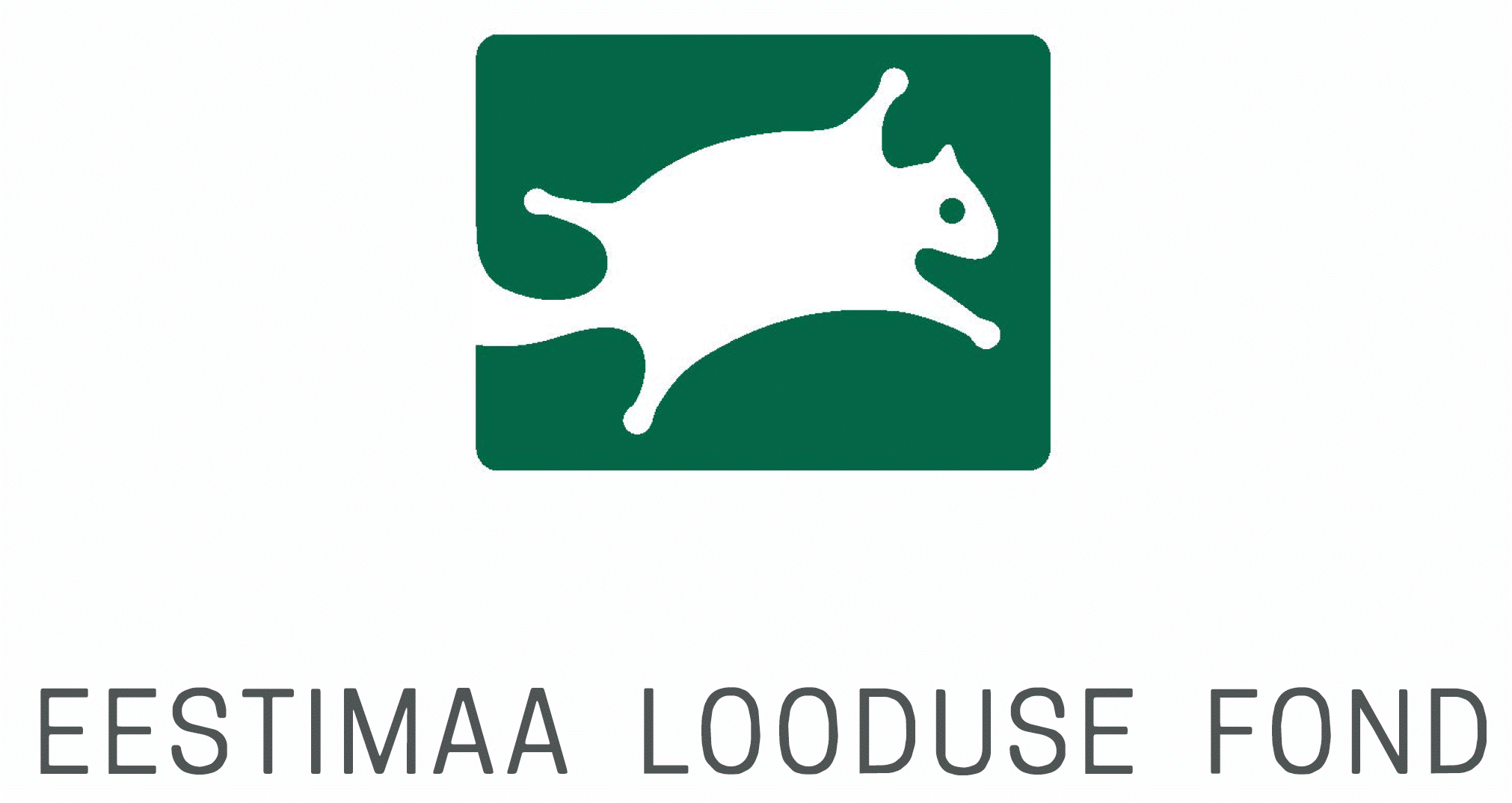 Mihkel Järveoja (mihkel.jarveoja@rmk.ee)
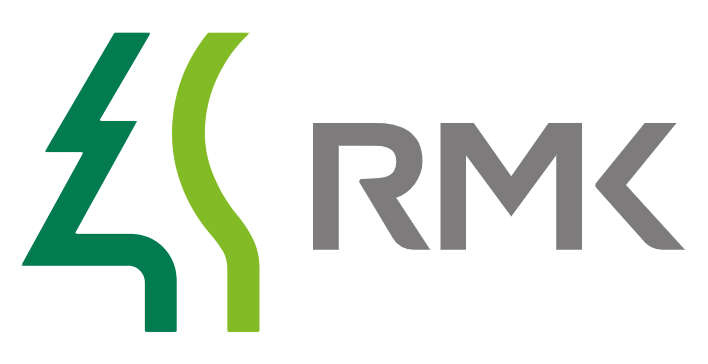 Evelin Krekker (evelin.krekker@tootsiturvas.ee)
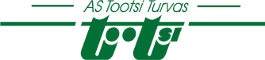 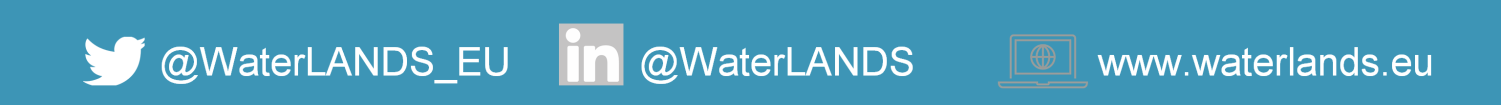 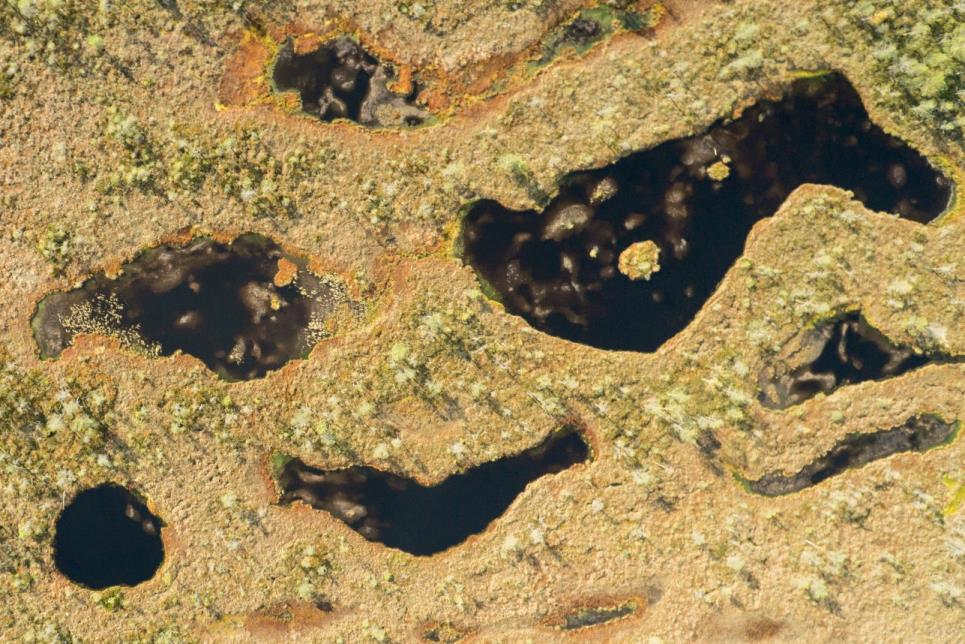 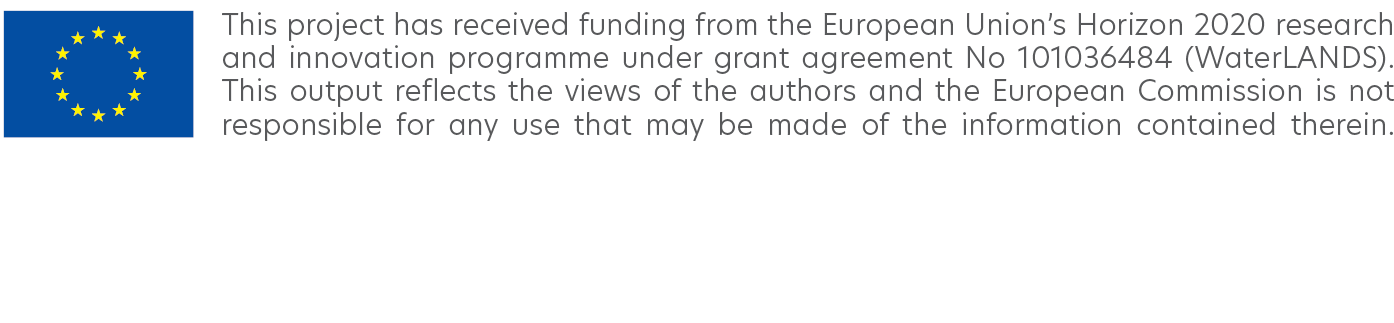